COMP6043 Week 6InterviewsNovember 2009
Dr Su White
saw@ecs.soton.ac.uk
Introduction and Objectives
Should be a reminder by now 
How I will run this class – with you!What I want – us all to think!Keep trying to link this to other classes in this module
saw@ecs.soton.ac.uk
[Speaker Notes: This class is a bit different in its format
Use OHPs to explain interactive approach
Use OHPs to set thinking tasksUse Coloured Cards to record student objectives]
I may skip over some slides, but use them as notes
The plan
Interviews– what are they
	NB All the time… considering what we know already about research methods

Linking design with methods
Compare and contrast with survey methods
Conclusion/reflection
saw@ecs.soton.ac.uk
[Speaker Notes: 5/10   WK 1   Background and course structure by LC & SAW Susan White: anecdotal tales of an exemplar of interdisciplinary research.   
  12/10   WK 2   Comparison/ Social science methodologies (Gerry Stoker introduced by LC. SAW to listen.) BOTH LECTURES ACTUALLY ON THURSDAY 10-11:30   
  19/10   WK 3   Research design   Su White? 
 Background and course structure by LC & SAW Su White: anecdotal tales of interdisciplinary research. Intro by CP Methodology & method, strategies and underlying philosophies Disciplinary and paradigm differences and how they influence research practice 12/10   Comparison/ Social science methodologies Prof Gerry Stoker . BOTH LECTURES ACTUALLY ON THURSDAY 10-11:30 Experiments /causality  Prof Gerry Stoker 19/10 Research design]
Interviews – what are they?
Where do you see interviews used in research?
What purpose?
What methodologies
What advantages?
What possible disadvantages?
Can you think of research questions which might need interviews rather than surveys?





Next – some examples of interview in situ
saw@ecs.soton.ac.uk
[Speaker Notes: Followed through by examples (concrete) and then abstractions (dilts model)]
Interview Study
saw@ecs.soton.ac.uk
[Speaker Notes: The project team observed that lecturers were especially keen to develop formative assessment but that their understanding of what might be required varied considerably. This paper describes the various ways in which the processes of the project have engaged lecturers in actively identifying and developing their conceptions of teaching, learning and assessment in their subject. 
It reports on an interview study that was conducted with a selection of participants. It is concluded that lecturers’ reflections on and understanding of assessment are closely related to the nature of the subject domain and that it is essential when attempting to improve assessment practice to start from the perspective of lecturers in the discipline.]
Explaining the method
saw@ecs.soton.ac.uk
Case Study – mixed methods
saw@ecs.soton.ac.uk
A mixed method approach
saw@ecs.soton.ac.uk
Situating the findings
saw@ecs.soton.ac.uk
Approaching an interview
saw@ecs.soton.ac.uk
Purpose
Like surveys…
Why do we conduct research?
Validate
Confound
Generate new evidence
What sort of evidence
Convincing
Objective
Valid
Does this raise issues?
Enable analysis
Generate Conclusions
Publication
saw@ecs.soton.ac.uk
Ways of looking at change
What evidence can I use here?
Sullivan et al 2001Aligning individual and organisational values to support change
saw@ecs.soton.ac.uk
[Speaker Notes: Sullivan et al 2001, SULLIVAN, W., SULLIVAN, R. & BUFFTON, B. (2001) Aligning individual and organisational values to support change. Journal of Change Management 2, 3 247-254.]
What’s going on inside?
Survey
Qualitative questions
Interviews
One to one
Structured
Semi structured
One to many
Focus group
Other ‘devised’ methods
saw@ecs.soton.ac.uk
Purpose: to publish…
This is the way the world is (survey?)
This is what is wrong with the world (evidence?)
This is my startling idea (paradigm/epistemology?)
This is what I found (valid method, evidence and conclusions)
Just like surveys!
Its all research
saw@ecs.soton.ac.uk
Paradigm
Epistemology
Will determine where we start
Where we want to engage in discourse
May constrain our beliefs
May determine the contents of our survey
Methodology
How to administer interviews?
How to retain consistency
How to gather quality data?
Analysis methods/load
Anticipates analysis
saw@ecs.soton.ac.uk
Paradigm: What tools do we have?
Just like surveys!
Its all research
Methodology – a way of thinking about or studying (social reality)
Method – a set of procedures and techniques for gathering and analysing data
Analytical Processes – the application of set techniques appropriate to quantitative or qualitative methodologies
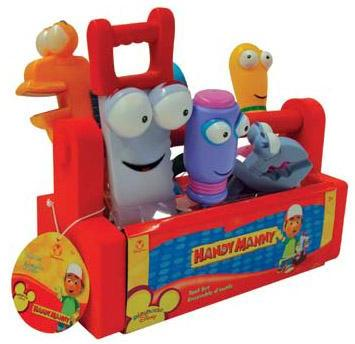 Thanks (in part) to Strauss and Corbin)
[Speaker Notes: Background and course structure by LC & SAW Su White: anecdotal tales of interdisciplinary research. Intro by CP Methodology & method, strategies and underlying philosophies Disciplinary and paradigm differences and how they influence research practice 12/10   Comparison/ Social science methodologies Prof Gerry Stoker . BOTH LECTURES ACTUALLY ON THURSDAY 10-11:30 Experiments /causality  Prof Gerry Stoker 19/10 Research design]
Protocols
Ethics, Privacy and Data Protection

Same old, same old…
Just think about the personal…
You are asking for information
Respect your contributors
the challenge of retaining objectivity
You may become a confidante!!
saw@ecs.soton.ac.uk
Protocols
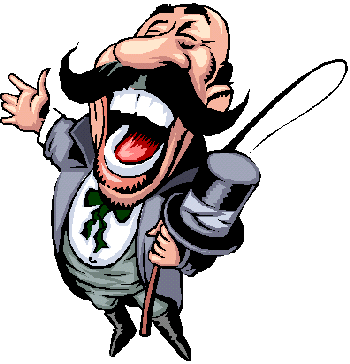 Establishing ground rules
Build rapport
Running the show
Plan your questions
Dry run
Collect and record data
Be professional
Focus on interactions
saw@ecs.soton.ac.uk
Pragmatics
Constraints
Timing and access
Selection method/sampling rationale
Consequences
Data Volume (analysis tools)
Design
Expertise
Draft and Review
Process
Pre-test/Trial/Pilot …then survey
Follow up survey
saw@ecs.soton.ac.uk
Pragmatics – bringing it together
Planning
What you want to explore/find out/prove/discover
Who will you interview, how will you select them
What you will ask
Dry run
Process
Conduct interviews ( review each session )
Transcribe and Analyse data
Interim conclusions/discussion/
Draft, review, publish
saw@ecs.soton.ac.uk
Questions – mainly surveys
Closed Question
has a finite set of answers determined by the researcher.
The respondent selects responses. Easy to standardize; lend themselves to statistical analysis
Categorical question
A type of closed-ended question, it allows respondents to place themselves into exactly one category. Eases data analysis according to specific demographic attributes.
saw@ecs.soton.ac.uk
Questions
Open ended question
A type of survey question to which there is not one definite answer
Allows respondents to answer in their own words. Used in exploratory research.
Interview Bias
A type of bias that results when person being interviewed may not like the interviewer for various reasons.
saw@ecs.soton.ac.uk
References
for background and related material and references please see the course web page
CRESWELL, J. W. (1998) Qualitative inquiry and research design choosing among five traditions, Thousand Oaks, Sage.
CRESWELL, J. W. (2003) Research design qualitative, quantitative, and mixed methods  approaches, Thousand Oaks, Calif. London, Sage Publications.
GLASER & STRAUSS (1999) The discovery of grounded theory strategies for qualitative research, New York, Aldine de Gruyter.
HUBERMAN, A. M. & MILES, M. B. (2002) The qualitative researcher's companion, Thousand Oaks, CA, Sage Publications.
KVALE (1996) Interviews an introduction to qualitative research interviewing, Thousand Oaks, Calif., Sage.
MYERS, M. D. & AVISON, D. E. (2002) Qualitative research in information systems : a reader, London, Sage.
saw@ecs.soton.ac.uk
my details
Dr Su White
saw@ecs.soton.ac.uk 
+44 (0)23 8059 4471
http://www.ecs.soton.ac.uk/~saw
saw@ecs.soton.ac.uk